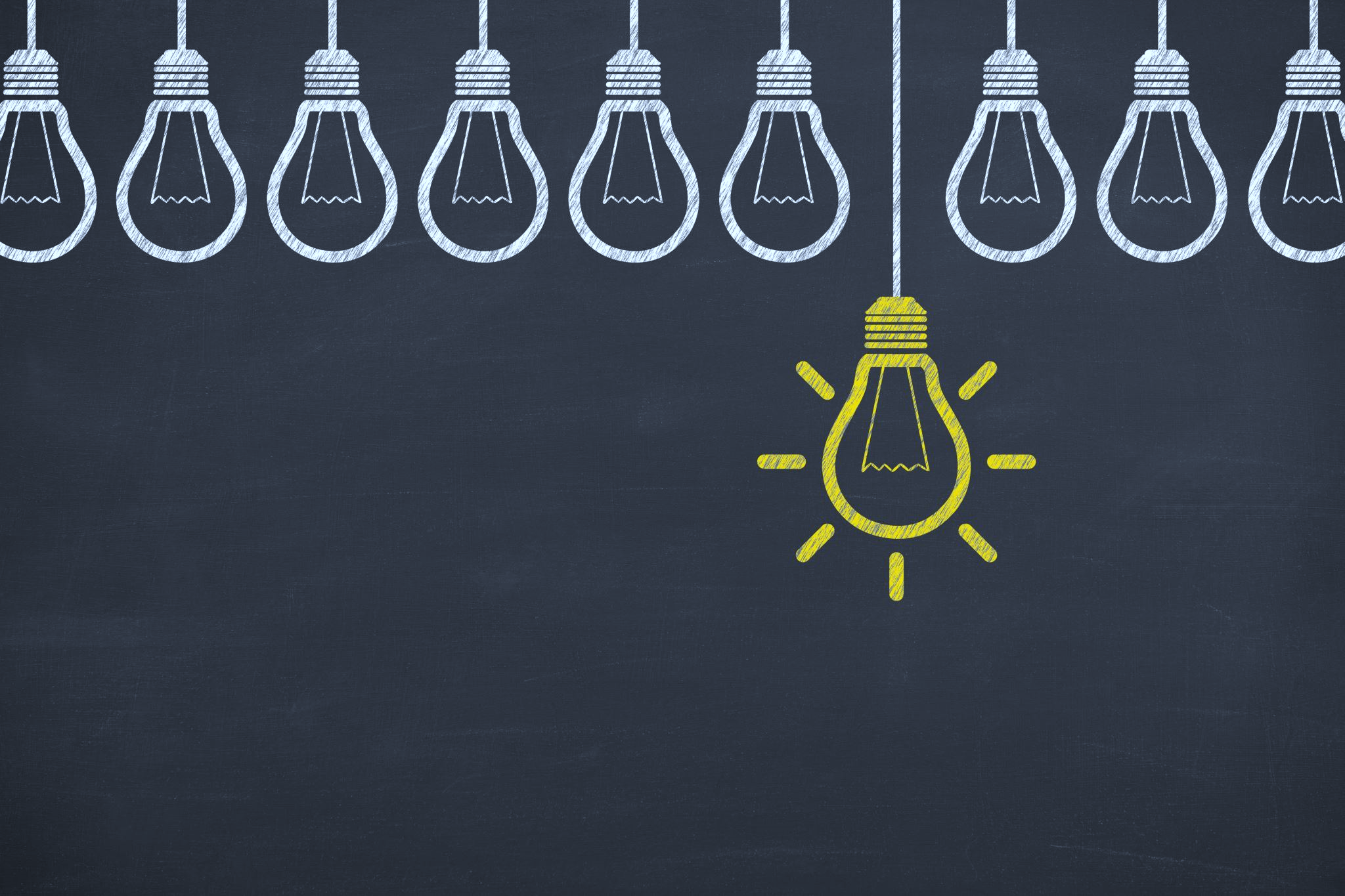 Data & AI Enablement – FY23
Maturity Model (GPS LATAM)
Data & AI Maturity Model
No expertise
Development
Launch
Growth
Databases
Analytics
AI
Data Governance
Partner
Goals
Outcomes
The overall goal is to help partners to use Data, Analytics and AI technologies to enable innovation and to improve business processes providing value to their businesses and customers.​
Higher maturity in Data & AI technologies.
Data & AI Certifications achieved.
Enrolled in Advanced Specializations related to Data & AI.
Taxonomy – FY23
Data & AI Learning Common Learning Paths
All
No expertise with Azure
No expertise with Azure Data Platform
Before Any Learning Path
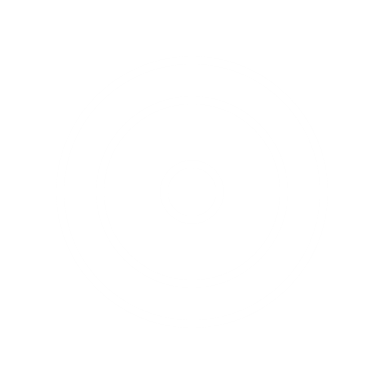 Data & AI Curated Content

Extra and advances content to support on deals and developments

Advanced Docs
Calculators
Certifications
Demos
MS Learn
Solution Accelerator
Activities Self Learn:

Learn Fundamentals
Azure Fundamentals (10h)






Targets:
Microsoft Azure Fundamentals
Cert Guide: AZ-900
Activities Self Learn:

Learn Data Fundamentals
Azure Data Fundamentals (8h)






Targets:
Microsoft Azure Data Fundamentals
Cert Guide: DP-900
Activities Self Learn:

Learn Best Practices
Introduction to the Cloud Adoption Framework for Azure (6h)
Introduction to the Azure Well-Architected Video Series (4h)
Well Architected Practitioner  Portuguese | Spanish (6h) 
Well Architected Deep-dive (6h)
[Speaker Notes: Sample partners: Blueshift, Keyrus

VPC Sessions
DataOps for MDW
Building ML models with Power BI

Ambassador Sessions
CAF for Analytics
Analytics in a Day
Dashboard in a Day

IDW still on internal BETA, lot of things undefine and still moving]
Data & AI Learning Paths (1/2)
Databases
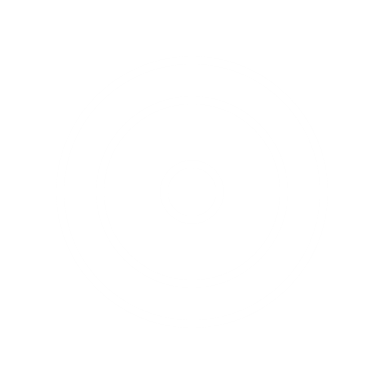 No expertise
Development
Launch
Growth
Partners with no proved expertise on Azure Database services but with database skills that want to upskill their team.

Goal: Identity partners with capacity and willing to work on Azure Database opportunities.

Commitment: Develop Azure Database skills and practice.



Targets:
Microsoft Azure Fundamentals
Video: AZ-900
Microsoft Azure Data Fundamentals






Partnership level: No expertise
Partners willing to improve their pre-sales/sales pitch around Azure Database while create technical capacity and develop offers.

Goal: Azure Data pre-sales skills, competitive landscape and Azure differentiators.

Commitment: Develop at least one offer around Azure Data Services.




Targets:
Microsoft Certified: Azure Database Administrator
Video: DP-300






Partnership level: Data Platform Beginner
Partners with proved Azure Data experience willing to improve their technical skill around that, while launch Data offers to Market.

Goal: increase Data & AI technical skills and sell-with partner. 







Targets:
Advanced Specialization:
Windows and SQL Server Migration
Linux and OSS DB Migration or Azure Arc Advanced Specialization
At least one solution in the GPS catalog



Partnership level: Data Platform Advanced
Keep evolving Data partners and increasing their capacity to deliver high quality projects while expanding business.

Goal: Keep increasing ADS ACR and publish customer success cases. 







Targets: 
Have the Solution become Co-sell prioritized.







Partnership level: Data Platform Advanced
[Speaker Notes: Sample partners: Blueshift, Keyrus

VPC Sessions
DataOps for MDW
Building ML models with Power BI

Ambassador Sessions
CAF for Analytics
Analytics in a Day
Dashboard in a Day

IDW still on internal BETA, lot of things undefine and still moving]
Databases
Data & AI Learning Paths (2/2)
No expertise
Development
Launch
Growth
+


Activities Self Learn:

Learn Best Practices
CAF for Data Migration
CAF Migration Process
Activities:
Learn DB Administrator
Database Administrator (21h)
Open-Source Databases
OSS Databases (6h)
OSS DBs Migration (1h)
Video: Portuguese | Spanish
Cosmos DB 
MySQL 
MySQL Developer Essentials Series

SQL Databases
Windows Server & SQL Server (40h)
Data Modernization in a Day (8h)
Lab: MCW-Migrating-SQL-databases
SQL Insider Series


CAF for Data Migration
Video: Introduction to the CAF (1h) 




Targets:
Microsoft Certified: Azure Database Administrator
Video: DP-300

Microsoft Certified: Azure Cosmos DB Developer Specialty
MS Learn: DP-402
Activities:
ARC for Data Services
Introduction to Azure Arc-enabled data services (1h)
ARC Jumpstart (21h)


Azure SQL Workshop L300
The Azure SQL Workshop (8h)
MCW Line of Business Application Migration (8h)
MCW Migrating SQL Databases to Azure (8h)

Reference Architecture Guide
Windows N-tier application on Azure(2h)
Online transaction processing (OLTP) - Azure Architecture Center (2h)
Data store decision tree - Azure Application Architecture (2h)
Understand Data Store models (2h)
Database Technologies on Azure and AWS (2h)



Targets:
Advanced Specialization:
Windows and SQL Server Migration
Linux and OSS DB Migration
At least one solution in the GPS catalog
Keep evolving Data partners and increasing their capacity to deliver high quality projects while expanding business.

Goal: Keep increasing ADS ACR and publish customer success cases. 




















Targets: 
Have the Solution become Co-sell prioritized.
START HERE
[Speaker Notes: Coming soon -> Well Architected Practitioner Challenge: https://docs.microsoft.com/en-us/learn/paths/azure-well-architected-framework/]
Data & AI Learning Paths (1/2)
Analytics
No expertise
Development
Launch
Growth
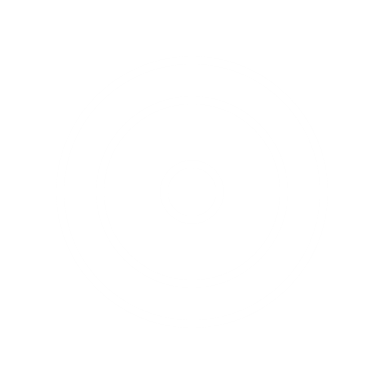 Partners with no proved expertise on Azure Analytics services but with database skills that want to upskill their team and work on Azure Analytics opportunities.

Goal: Identity partners with capacity and willing to work on Azure Analytics opportunities.

Commitment: Develop Azure Analytics skills and practice.



Targets:
Microsoft Azure Fundamentals
Video: AZ-900
Microsoft Azure Data Fundamentals





Partnership level:
No expertise
Partners willing to improve their pre-sales/sales pitch around Azure Analytics while create technical capacity and develop offers.


Goal: Azure Analytics pre-sales skills, competitive landscape and Azure differentiators. 


Commitment: Develop at least one offer around Azure Analytics.



Targets:
Microsoft Certified: Azure Data Engineer
Video: DP-203 
Microsoft Certified: Azure Solutions Architect Expert
Microsoft Certified: Data Analyst (optional)
Video: DA-100

Partnership level:Analytics Beginner
Partners with proved Azure Analytics experience willing to improve their technical skill around this, while launching Analytics offers to Market.


Goal: increase Analytics technical skills and sell-with experience. 


Commitment: Publish on at least one offer around Azure Analytics on AppSource.



Targets:
Advanced Specialization:
Analytics
At least one solution published on AppSource Co-sell



Partnership level:Analytics Advanced
Keep evolving Data partners and increasing their capacity to deliver high quality projects while expanding business.


Goal: Keep increasing ADS ACR and publish customer success cases. 


Commitment: Give visibility on opportunities related to published offer.



Targets: 
Have the Solution become Co-sell ready.







Partnership level:Analytics Advanced
[Speaker Notes: Sample partners: Blueshift, Keyrus

VPC Sessions
DataOps for MDW
Building ML models with Power BI

Ambassador Sessions
CAF for Analytics
Analytics in a Day
Dashboard in a Day

IDW still on internal BETA, lot of things undefine and still moving]
Data & AI Learning Paths (2/2)
Analytics
No expertise
Development
Launch
Growth
+



Activities Self Learn:
Reference Architecture Guides
Enterprise business intelligence
Analytics end-to-end with Azure Synapse
Automated enterprise BI 
DataOps for the modern data warehouse - https://aka.ms/DataOps-MCW







Partnership level:
No expertise
Activities Self Learn:
Analytics Trainings
Azure Synapse Partner Day Pre-Sales Training Videos (3h)
Introduction to Azure Synapse Analytics (15h)
Analytics in a Day Videos: Portuguese / Spanish (2h)
Azure Synapse: Advanced topcis: Portuguese (1h) / Spanish (30m)
Dashboard in a Day (8h)

Purview Training
Overview Video: Portuguese / Spanish (1 h)  
Workshop

Databricks
Data Engineering
Data engineering with Azure Databricks - Learn
Databricks Partner Site

Learn Best Practices
CAF for Analytics Video: Portuguese / Spanish - (1.5h)


Partnership level:Analytics Beginner
Activities Self Learn:
Analytics Trainings L300
Deep Dive on Data Analytics (20h)
Modern Data Warehouse (8h)
Video: Portuguese | Spanish
Lab: DevSquad In a Day

Synapse Workshop L400
Azure Synapse Analytics Workshop (16h)



















Partnership level:Analytics Advanced
Activities Self Learn:
Azure PurView
Go to Data Governance Learning Path 

Industry Specialization
Azure Synapse Database Templates – aka Industry Data Workbench (IDW)





















Partnership level:Analytics Advanced
START HERE
[Speaker Notes: Publish Purview OH videos to LPU/BPU – Caro del Cor
Hadoop Migtraion Develop will be a OH video
Publish Synapse Advance Videos to LPU/BPU - https://microsoft.sharepoint.com/:f:/t/LatamOCPCSAs/EoE1XzfmKx9OoLBo23gKT8kBILYlOgvEk2j92RkIXYBDyw?e=3ys8kK

Coming soon -> Well Architected Practitioner Challenge: https://docs.microsoft.com/en-us/learn/paths/azure-well-architected-framework/






Sample partners: Blueshift, Keyrus

VPC Sessions
DataOps for MDW
Building ML models with Power BI

Ambassador Sessions
CAF for Analytics
Analytics in a Day
Dashboard in a Day

IDW still on internal BETA, lot of things undefine and still moving]
DWH Apliance Migration
Data & AI Learning Paths (1/2)
No expertise
Development
Launch
Growth
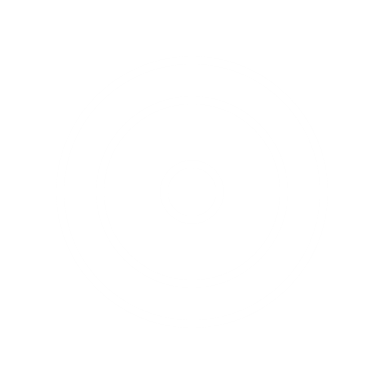 Partners with no proved expertise on Azure Database services but with Data Warehouse  skills on other Platforms like Teradata, Netezza, Exadata and or SQL Server that want to upskill their team and work on Azure opportunities.

Goal: Identity partners with capacity and willing to work on Data Warehouse Migration to Microsoft Azure opportunities.

Commitment: Develop Data Warehouse Migration to Azure skills and practice.



Targets:
Microsoft Azure Fundamentals
Cert Guide: AZ-900
Microsoft Azure Data Fundamentals
Cert Guide: DP-900



Partnership level:
No expertise
Partners willing to improve their pre-sales/sales pitch around Data Warehouse Migration to Microsoft Azure while create technical capacity and develop offers.



Goal: Data Warehouse Migration to Microsoft Azure pre-sales skills, competitive landscape and Azure differentiators. 

Commitment: Develop at least one offer around Data Warehouse Migration to Azure.


Targets:
Microsoft Certified: Azure Data Engineer
Cert Guide: DP-203
Microsoft Certified: Azure Solutions Architect Expert
Microsoft Certified: Data Analyst (optional)
Cert Guide: : DA-100

Partnership level:Data Warehouse Migration to Azure  Beginner
Partners with proved Data Warehouse Migration to Microsoft Azure experience willing to improve their technical skill around this, while launching their Data Warehouse Migration to Azure offers to Market.


Goal: increase their Data Warehouse Migration to Azure technical skills and sell-with experience. 

Commitment: Publish on at least one offer around Data Warehouse Migration to Azure on AppSource.

Targets:
Advanced Specialization:
DW Migration to Azure
At least one solution published on AppSource Co-sell



Partnership level:Data Warehouse Migration to Azure Advanced
Keep evolving Data partners and increasing their capacity to deliver high quality projects while expanding business.




Goal: Keep increasing ADS ACR and publish customer success cases. 


Commitment: Give visibility on opportunities related to published offer.


Targets: 
Have the Solution become Co-sell ready.






Partnership level:Data Warehouse Migration to Azure Advanced
[Speaker Notes: Sample partners: Blueshift, Keyrus

VPC Sessions
DataOps for MDW
Building ML models with Power BI

Ambassador Sessions
CAF for Analytics
Analytics in a Day
Dashboard in a Day

IDW still on internal BETA, lot of things undefine and still moving]
DWH Apliance Migration
Data & AI Learning Paths (2/2)
No expertise
Development
Launch
Growth
+


Activities Self Learn:
Learn Data Fundamentals
Azure Data Warehouse Migration and Analytics Innovation (13h)
Explore modern data warehouse analytics in Azure (2 hrs)


Learn Best Practices
Azure Synapse Analytics Migration Guides
CAF for Data Migration
CAF Migration Process
CAF - Plan a data warehouse migration
Activities Self Learn:
Learn Azure Data Warehouse Concepts
Work with Data Warehouses using Azure Synapse Analytics (7.5 hrs)
Implement a Data Warehouse with Azure Synapse Analytics (2.5h)

Databricks
Data Engineering- Site
Hadoop Migration - coming soon 

Migration Tools and Process
Data Modernization in a Day (8h)
Video: Database Migration Guides
Lab: Migrate SQL Server to Azure SQL Managed Instance online using Azure Data Studio - Azure Database Migration Service(DMS) (3h)
Scripts and Accelerators
HDInsight Migration Guide (Hadoop Migration)


Learn Best Practices
Data Migration Whitepapers
Azure Synapse TCO Calculators


Partnership level:Data Warehouse Migration to Azure Beginner
Activities Self Learn:
Migrate data warehouse workloads with Azure Synapse Pathway
Azure Synapse Pathway overview





Reference Architecture Guide
Azure Synapse Analytics Proof of Concept Playbook
















Partnership level:Data Warehouse Migration to Azure Advanced
Partnership level:Data Warehouse Migration to Azure Advanced
START HERE
[Speaker Notes: Sample partners: DataEx, Kumulus
Azure-Samples/hdinsight-migration: HDInsight migration workshop content (github.com) https://github.com/Azure-Samples/hdinsight-migration 


Coming soon -> Well Architected Practitioner Challenge: https://docs.microsoft.com/en-us/learn/paths/azure-well-architected-framework/]
Data & AI Learning Paths
AI
No expertise
Development
Launch
Growth
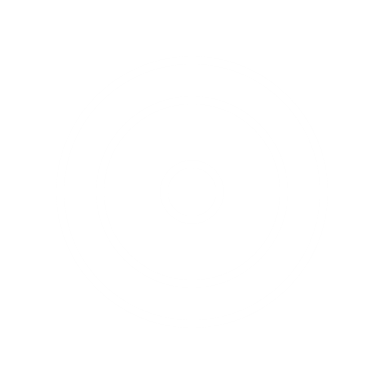 ​Partners with no proved expertise on Azure AI services but with AI skills that want to upskill their team and work on Azure opportunities.

Goal: Identity partners with capacity and willing to work on Azure AI opportunities.

Commitment: Develop Azure AI skills and practice.



Targets:
Microsoft Azure Fundamentals
Video: AZ-900
Azure AI Fundamentals (AI-900)




Partnership level:
No expertise
Partners willing to improve their pre-sales/sales pitch around Azure AI while create technical capacity and develop offers.

Goal: Azure AI pre-sales skills, competitive landscape and Azure differentiators. 

Commitment: Develop at least one offer around Azure AI.




Targets:
Azure Data Scientist Associate (DP-100)
Azure AI Engineer Associate (AI-102)




Partnership level:AI Beginner
Partners with proved Azure AI experience willing to improve their technical skill around that, while launch AI offers to Market.

Goal: increase AI technical skills and sell-with partner. 







Targets:
Advanced Specialization:
AI and Machine Learning

At least one solution published on AppSource Co-sell

Partnership level:AI Advanced
Keep evolving Data partners and increasing their capacity to deliver high quality projects while expanding business.

Goal: Keep increasing AI ACR and publish customer success cases. 

Commitment: Give visibility on opportunities related to published offer.




Targets: 
Have the Solution become Co-sell ready.





Partnership level:AI Advanced
[Speaker Notes: Sample partners: Blueshift, Keyrus

VPC Sessions
DataOps for MDW
Building ML models with Power BI

Ambassador Sessions
CAF for Analytics
Analytics in a Day
Dashboard in a Day

IDW still on internal BETA, lot of things undefine and still moving]
Data & AI Learning Paths (2/2)
AI
No expertise
Development
Launch
Growth
Activities:
Learn AI Fundamentals 
Azure Fundamentals (10h)Profile: Recommended for all
Azure AI Fundamentals (10h)Profile: Recommended for all

















Targets:
Microsoft Azure Fundamentals
Video: AZ-900
Microsoft Azure AI Fundamentals
Video: AI-900


Partnership level:
No expertise
Activities:
Learn AI engineerProfile: AE
Knowledge Mining (6h)
Cognitive Services (13h)
Conversational Agents (4h)

Learn Data ScientistProfile: AE, DS
Machine Learning (23h)

Learn ML Engineer
Profile: ME, DS
MLOps (6h)

AI Trainings
AI in a Day (8h)Profile: AE, DS

CAF for AI
CAF for AI documentation


Targets:
Microsoft Certified: Azure Data Scientist
Video: DP-100                                  or
Microsoft Certified: Azure AI Engineer
Video: AI-100
Partnership level:AI Beginner
Activities:
Reference Architecture Guide
Enterprise-grade conversational botProfile: AE
MLOps Solution AcceleratorProfile: DS, ME
Knowledge Mining Solution AcceleratorProfile: AE
Form Recognizer Solution Accelerator Profile: AE
ML deployment at the EdgeProfile: ME
CAF for Cloud Scale Analytics (ML)
Profile: DS, ME

*Other AI/ML solution accelerators can be found in the Early Access Engineering repository





Targets:
Advanced Specialization:
AI and Machine Learning
At least one solution in the GPS catalog

Partnership level:AI Advanced
Targets: 
Have the Solution become Co-sell prioritized.



Partnership level:AI Advanced
Profiles:
Data Scientist – DS
ML Engineer – ME
AI Engineer – AE
[Speaker Notes: Sample partners: iData, EY Metric Arts
VPC Sessions
Building ML models from Azure ML Designer 
Extracting insights from business documents with Azure Cognitive Search
Building ML models with AutoML in Power BI
Azure Databricks for Data Scientists]
Data & AI Learning Paths
*This Learning Path is complementary to the AI path.
**This guidance is focused on developing partners that need a deep proficiency on the computer vision workload.
AI (Vision)
No expertise
Development
Launch
Growth
Follow the AI maturity model for "No expertise" partners.
Follow the AI maturity model for no "Development" partners.

Goal: Understand possible approaches for deploying computer vision solutions on Azure and on the Edge.

Activities:
Computer Vision Learning Path (18h)
Profile: VA-DS

Spatial Analysis Service
Profile: VA-DS
Follow the AI maturity model for "Launch" partners.

Goal: Deploy some advanced templates, improving proficiency in topics such as MLOps and Edge video analytics architectures.

Activities:
AI Templates/Workshops
MLOps Solution Accelerator (for Computer Vision)Profile: VA-ME

ML deployment at the EdgeProfile: VA-ME

Reference Architecture Guide
MLOps for Computer Vision
Profile: VA-ME

End-to-end Computer Vision at the edge for manufacturing
Profile: VA-ME
Follow the AI maturity model for "Growth" partners.

Goal: Keep increasing AI ACR and publish customer success cases.
Profiles:
Video Analytics Data Scientist – VA-DS
Video Analytics ML Engineer – VA-ME
[Speaker Notes: Sample partners: iData, EY Metric Arts
VPC Sessions
Building ML models from Azure ML Designer 
Extracting insights from business documents with Azure Cognitive Search
Building ML models with AutoML in Power BI
Azure Databricks for Data Scientists]
Data & AI Learning Paths (1/2)
Data Governance
No expertise
Development
Launch
Growth
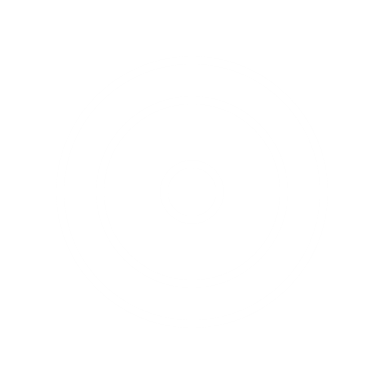 Partners with no proved expertise on Azure Data services but with Data Governance skills that want to upskill their team and work on Azure opportunities.

Goal: Identity partners with capacity and willing to work on Unified Data Governance opportunities.

Commitment: Develop Azure Purview and Data Governance skills and practice.




Targets:
Microsoft Azure Fundamentals
Video: AZ-900
Microsoft Azure Data Fundamentals
Video: DP-900

Partnership level:
No expertise
Partners willing to improve their pre-sales/sales pitch around Azure Data Governance approach while create technical capacity and develop offers.


Goal: Azure Data Governance pre-sales skills, competitive landscape and Azure Purview differentiators. 

Commitment: Develop at least one offer around Azure Purview.




Targets:
Microsoft Certified: Information Protection Administrator Associate (optional)
Video: SC-400

Partnership level:Data Governance Beginner
Partners with proved Azure Data Governance experience willing to improve their technical skill around this, while launching Data Governance offers to Market.

Goal: increase Data Governance technical skills and sell-with experience. 


Commitment: Publish on at least one offer around Azure Purview on AppSource.




Targets:
Advanced Specialization:
TBD



Partnership level:Data Governance Advanced
Keep evolving Data partners and increasing their capacity to deliver high quality projects while expanding business.


Goal: Keep increasing ADS ACR and publish customer success cases. 


Commitment: Give visibility on opportunities related to published offer.




Targets: 
Have the Solution/Offer become Co-sell ready.



Partnership level:Data Governance Advanced
Data & AI Learning Paths
Data Governance
No expertise
Development
Launch
Growth
Activities Self Learn:

Accelerator tools 
Microsoft Purview CLI from GitHub
Purview Demo Generator from GitHub
Activities Self Learn:
SA: M365 Information Protection (MIP) Training
Cloud Data Security - Information Protection Lab (6h) – As complement to Purview Workshop
How to explore your data estate using the Microsoft Purview data catalog | Data Exposed from Microsoft Developer

DE: Reference Solution Accelerators
Purview Machine Learning Lineage
Purview Custom Connector
Purview Custom Types Tool

SA: MIP Best Practices
MIP Resources - Compliance Customer Experience Engineering (CxE)
Activities Self Learn:
ALL: Purview Training
Microsoft Purview Documentation
The future of data governance: introducing Microsoft Purview from Microsoft Security (17m)  
Simplify regulatory compliance with Microsoft Purview Compliance Manager from Microsoft Mechanics
End-to-end scenarios with Azure Purview  (10 h) 
Microsoft Ignite: Enable unified data governance with Azure Purview (29 Minutes) Microsoft Purview Workshop Self-pace Lab (6h)
SA: M365 Information Protection Training
Classify data for protection and governance – Learn
Protect information in Microsoft 365 - Learn
Discover Multi Cloud Data in Purview (Video - ppt)
Better Together: E2E Sensitivity Label Flow from M365 to Azure Purview to SQL to Power BI (Video - ppt)
Learn Best Practices
SA: Microsoft Information Protection and Microsoft Azure Purview: Better Together
BPC/DE: Asset Management Processes Lifecycle
BPC/DE: Deployment best practices
BPC/DE: Accounts architecture and best practices
START HERE
+
Activities Self Learn:
ALL: Learn Fundamentals
Microsoft Purview (30m)
Microsoft Purview Webinar: Introduction to Microsoft Purview (49m)
Microsoft Security, Compliance, and Identity Fundamentals (2h27m)
Module 1: Introduction to Microsoft Purview | Review 360 (articulate.com)
Learn Best Practices
SA/DE: CAF for Unified Data Governance (video coming soon)
ALL: Microsoft Purview readiness checklist for the data management and analytics enterprise-scale scenario - Cloud Adoption Framework
ALL: Data governance processes - CAF

Reference Architecture Guides
DE: Data management across Azure Data Lake with Microsoft Purview
DE: Analytics end-to-end with Azure Synapse
BPC/DE: Data governance overview - Cloud Adoption Framework
Acronyms right before each activity or group represents the related profiles. See the legend for details.
Legend - Profiles:
DE: Data Engineer
SA: Security Associate
BPC: Data/Business Process Consultant
All
[Speaker Notes: Material CAF: Azure Data Governance Planning - Data Governance Maturity Model.pptx (sharepoint.com)
Material: preparación Azure Purview in a day : CSUDataAICommunityIPLibrary - Microsoft-Purview-in-a-Day - All Documents (sharepoint.com)
Purview Enablement (sharepoint.com)]
<end of content>